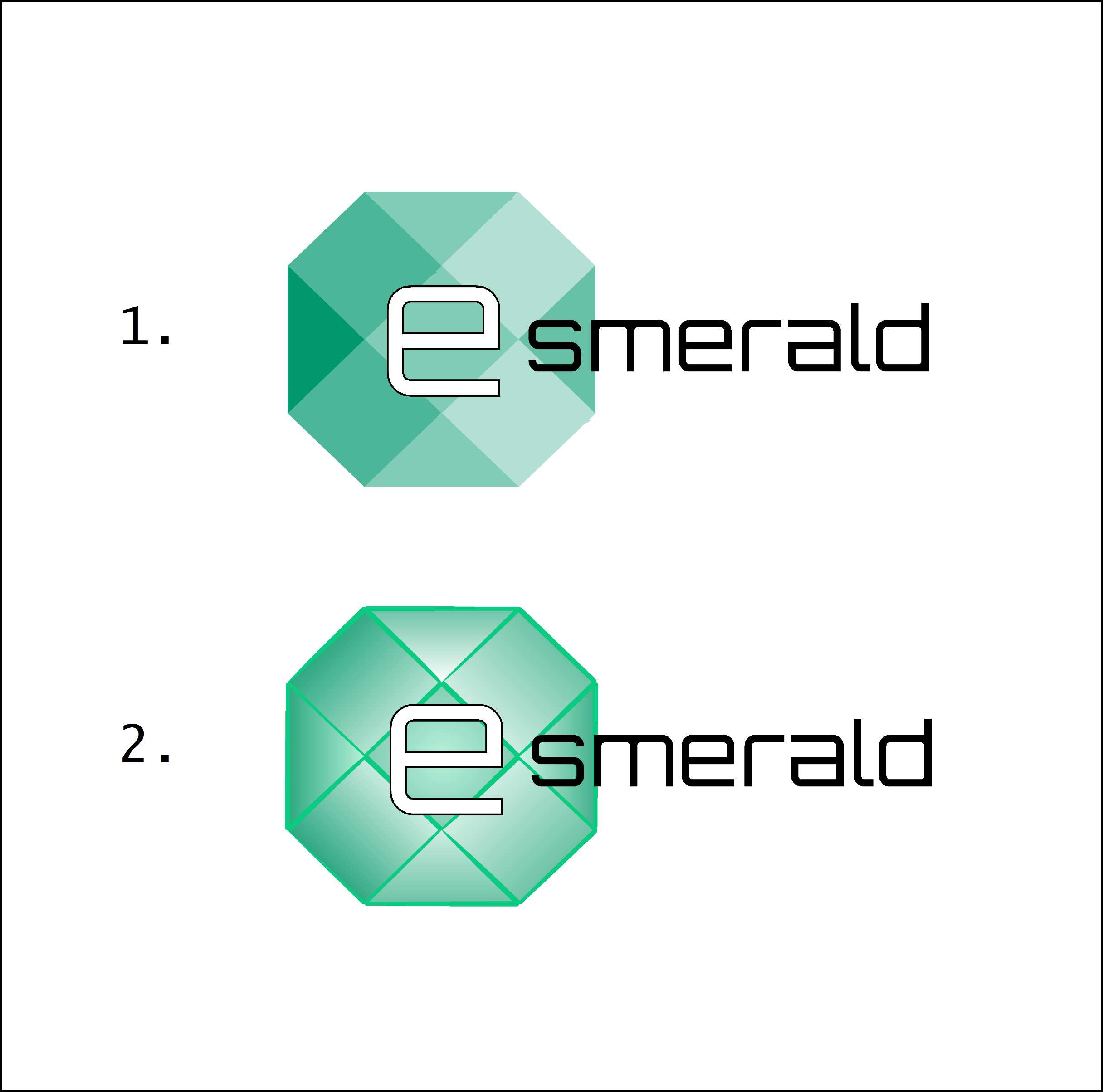 “Ενίσχυση της ανθεκτικότητας των ΜΜΕ
μετά τα περιοριστικά μέτρα (lock-down)”
ΠΛΑΙΣΙΟ ΚΑΙ ΠΟΡΟΙ ΤΗΣ ΕΕ ΓΙΑ ΤΗΝ ΚΥΒΕΡΝΟΑΣΦΆΛΕΙΑ ΤΩΝ ΜΜΕ 
Από: IHF
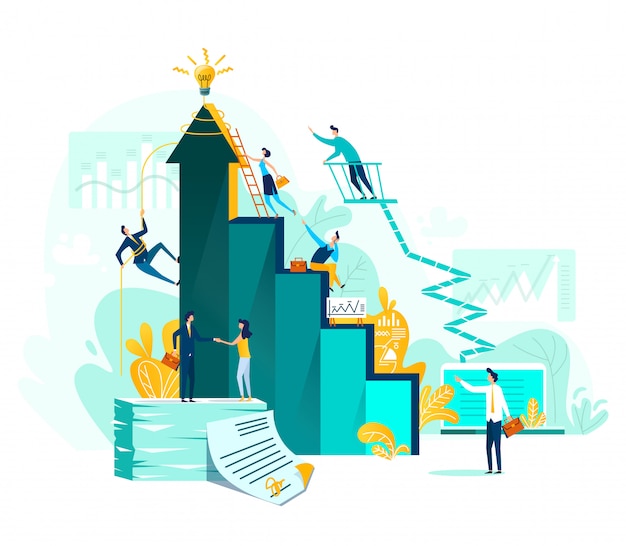 ΣΚΟΠΟΙ ΚΑΙ ΣΤΟΧΟΙ
Στο τέλος αυτής της ενότητας θα είστε σε θέση να:
Κατανοήσετε  τη πολιτική της ΕΕ για την ασφάλεια στον κυβερνοχώρο (της εξέλιξής της και εμπλεκόμενοι φορείς)
Μάθετε πώς η ΕΕ στηρίζει τις ΜΜΕ στον τομέα της κυβερνοασφάλειας
ΕΥΡΕΤΉΡΙΟ
Ενότητα 1: Πλαίσιο και πόροι της ΕΕ για την κυβερνοασφάλεια των ΜΜΕ
ΜΜΕ και κυβερνοασφάλεια στην Ευρώπη: το πλαίσιο
Εξέλιξη της πολιτικής της ΕΕ για την ασφάλεια στον κυβερνοχώρο
Θεσμική αρχιτεκτονική της ΕΕ στον τομέα της κυβερνοασφάλειας
Πόροι για τις ΜΜΕ
ΕΝΟΤΗΤΑ 1: Πλαίσιο και πόροι της ΕΕ για την κυβερνοασφάλεια των ΜΜΕ
ΤΜΗΜΑ 1.1.: ΜΜΕ και κυβερνοασφάλεια στην Ευρώπη: το πλαίσιο
Οι ΜΜΕ αποτελούν το 99% του συνόλου των εταιρειών στην Ευρώπη
99%
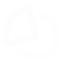 25 εκατομμύρια ΜΜΕ στην Ευρώπη
Για το 85% των ΜΜΕ η ασφάλεια στον κυβερνοχώρο αποτελεί μεγάλη ανησυχία
Ραχοκοκαλιά της οικονομίας της ΕΕ
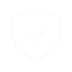 85%
25m
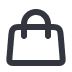 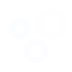 Το 2019, το 43 % των κυβερνοεπιθέσεων σε ΜΜΕ
100m
43%
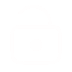 100 εκατομμύρια απασχολούμενοι
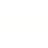 Πηγές:
a) ENISA (2021), Cybersecurity for SMEs
b) Verizon (2019), Link: https://enterprise.verizon.com/resources/reports/dbir
ΕΝΟΤΗΤΑ 1: Πλαίσιο και πόροι της ΕΕ για την κυβερνοασφάλεια των ΜΜΕ
ΤΜΗΜΑ 1.2.: Εξέλιξη της πολιτικής της ΕΕ για την ασφάλεια στον κυβερνοχώρο
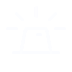 Γένεση της πολιτικής της ΕΕ για την ασφάλεια στον κυβερνοχώρο (1980-2010)
Terrorist Επιθέσεις
Συνθήκη του Μάαστριχτ 1993
- Μαδρίτη (2004)
- Λονδίνο (2005)

Από το ήπιο δίκαιο στην τυποποιημένη προσέγγιση
Ενιαία αγορά & νέες τεχνολογίες
Κυρίως μια οικονομική προσέγγιση από τις Ευρωπαϊκές Κοινότητες στο ζήτημα της ασφάλειας στον κυβερνοχώρο
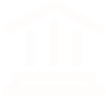 Κυβερνοασφάλεια ενσωματωμένη στον 3ο πυλώνα της Συνθήκης του Μάαστριχτ (Δικαιοσύνη και Εσωτερικές Υποθέσεις)
Διάχυση από τον οικονομικό τομέα στον τομέα της ασφάλειας
2004 ENISA
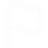 Ίδρυση του Οργανισμού της Ευρωπαϊκής Ένωσης για την Κυβερνοασφάλεια (ENISA)
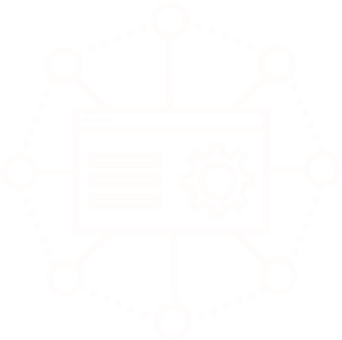 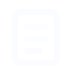 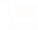 1986 Ευρωπαϊκή Ενιαία Πράξη
Μεταρρύθμιση της Συνθήκης για τη δημιουργία της ευρωπαϊκής ενιαίας αγοράς
Βασικές αρχές της ασφάλειας στον κυβερνοχώρο σε αυτό το στάδιο:

Η ΕΕ ως συντονιστικό όργανο για την αντιμετώπιση διασυνοριακών νημάτων κυβερνοασφάλειας
Διασφάλιση της συνοχής μεταξύ των μέσων και των δράσεων της ΕΕ στον τομέα της κυβερνοασφάλειας
Συνεργασία με τον ιδιωτικό τομέα
Carrapico, H. & Farrand, B. (2020). Discursive continuity and change in the time of Covid-19: the case of EU cybersecurity policy
Πηγή:
Δεκαετία του '80
ΕΝΟΤΗΤΑ 1: Πλαίσιο και πόροι της ΕΕ για την κυβερνοασφάλεια των ΜΜΕ
ΤΜΗΜΑ 1.2.: Εξέλιξη της πολιτικής της ΕΕ για την ασφάλεια στον κυβερνοχώρο
Επισημοποίηση της πολιτικής της ΕΕ για την ασφάλεια στον κυβερνοχώρο (2010-2020)
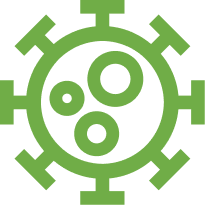 2013 
Στρατηγική της ΕΕ για την ασφάλεια στον κυβερνοχώρο 
Ενθαρρύνει τα κράτη μέλη της ΕΕ να αναπτύξουν εθνικές στρατηγικές για την αντιμετώπιση κυβερνοεπιθέσεων
Προωθεί συνέργειες μεταξύ ιδιωτικών και μη ενωσιακών ενδιαφερόμενων μερών στον τομέα της κυβερνοασφάλειας
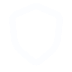 2010 
Στρατηγική Εσωτερικής Ασφάλειας &
Ψηφιακό θεματολόγιο για την Ευρώπη

- Ανάπτυξη ψηφιακής ενιαίας αγοράς 
Ενίσχυση των υφιστάμενων οργανισμών:
Ευρωπόλ (Ευρωπαϊκό Κέντρο για εγκλήματα στον κυβερνοχώρο)
ENISA
2020
Πανδημία COVID

Νέες απειλές για την ασφάλεια στον κυβερνοχώρο στην ΕΕ
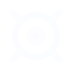 2016 
NIS Οδηγία

Περαιτέρω εξορθολογίζει τις διαδικασίες μετριασμού των κυβερνοαπειλών μεταξύ των κρατών μελών
2019
Πράξη της ΕΕ για την ασφάλεια στον κυβερνοχώρο
Ο ENISA στον πυρήνα της ΕΕ για την αντιμετώπιση κρίσεων στον κυβερνοχώρο
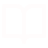 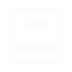 Πηγές:
Carrapico, H. & Farrand, B. (2020). Discursive continuity and change in the time of Covid-19: the case of EU cybersecurity policy
Whyte, C. (2021). European Union Policy, cohesion, and supranational experiences with cybersecurity
ΕΝΟΤΗΤΑ 1: Πλαίσιο και πόροι της ΕΕ για την κυβερνοασφάλεια των ΜΜΕ
ΤΜΗΜΑ 1.3.: Θεσμική αρχιτεκτονική της ΕΕ στον τομέα της κυβερνοασφάλειας
ΕΝΟΤΗΤΑ 1: Πλαίσιο και πόροι της ΕΕ για την κυβερνοασφάλεια των ΜΜΕ
ΤΜΗΜΑ 1.3.: Θεσμική αρχιτεκτονική της ΕΕ στον τομέα της κυβερνοασφάλειας
Επίπεδο 2
Οργανισμοί της ΕΕ
Επίπεδο 1
Κράτη
Επίπεδο 1
Θεσμικά όργανα της ΕΕ
Ευρωπαϊκή Επιτροπή
DG Home
DG Connect
Ευρωπαϊκή Υπηρεσία Εξωτερικής Δράσης (EEAS)
Ευρωπαϊκό Κοινοβούλιο
Ομάδα αντιμετώπισης έκτακτων αναγκών στην πληροφορική της ΕΕ (CERT-EU)
Ευρωπόλ – Ευρωπαϊκό Κέντρο για εγκλήματα στον κυβερνοχώρο (EC3)
Οργανισμός της Ευρωπαϊκής Ένωσης για την Κυβερνοασφάλεια (ENISA)
Ευρωπαϊκός Οργανισμός Άμυνας (EDA)
Εθνικές Μονάδες Ηλεκτρονικού Εγκλήματος
Εθνικές αρμόδιες αρχές των CERT
Εθνικές Αρχές Άμυνας και Ασφάλειας
ΕΝΟΤΗΤΑ 1: Πλαίσιο και πόροι της ΕΕ για την κυβερνοασφάλεια των ΜΜΕ
ΤΜΗΜΑ 1.3.: Θεσμική αρχιτεκτονική της ΕΕ στον τομέα της κυβερνοασφάλειας
Έγκλημα στον κυβερνοχώρο
(JHA εντολή)
DG Home/Justice
EUROPOL/EC3
CEPOL EUROJUST
Εθνικές Μονάδες Ηλεκτρονικού Εγκλήματος
CIIP
(Εντολή για την εσωτερική αγορά)
DG Connect/ENISA
CERT-EU
National CERTs
NIS Αρμόδιες Αρχές
Άμυνα 
(CSDP εντολή)
EEAS/EDA
Ευρωπαϊκή Επιτροπή
Εθνικές Αρχές Άμυνας και Ασφάλειας
Source:
Christou, G. (2016). Cybersecurity in the European Union: Resilience and Adaptability in Governance Policy
ΕΝΟΤΗΤΑ 1: Πλαίσιο και πόροι της ΕΕ για την κυβερνοασφάλεια των ΜΜΕ
ΤΜΗΜΑ 1.4.: Πόροι για τις ΜΜΕ
Ο Οργανισμός της Ευρωπαϊκής Ένωσης για την Κυβερνοασφάλεια (ENISA) στηρίζει τις ευρωπαϊκές ΜΜΕ στον τομέα της κυβερνοασφάλειας από το 2006.

Πακέτα πληροφοριών, εκθέσεις, οδηγοί, κατευθυντήριες γραμμές σχετικά με την ασφάλεια στον κυβερνοχώρο για τις ΜΜΕ διατίθενται δωρεάν στον ιστότοπο του ENISA. Μερικά παραδείγματα:
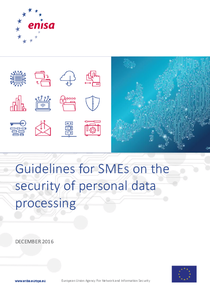 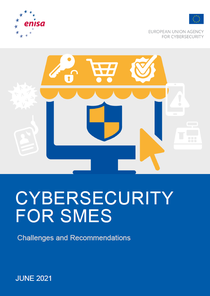 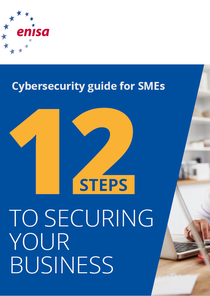 Κρίσιμα σημεία:
Η Ευρωπαϊκή Ένωση έχει αυξήσει τις αρμοδιότητές της στον τομέα της κυβερνοασφάλειας τα τελευταία χρόνια
Η κυβερνοασφάλεια είναι μια πολυεπίπεδη πολιτική στην οποία συμμετέχουν διάφοροι παράγοντες τόσο σε εθνικό όσο και σε ενωσιακό επίπεδο
Ο ENISA στηρίζει ενεργά τις ευρωπαϊκές ΜΜΕ στον τομέα της κυβερνοασφάλειας
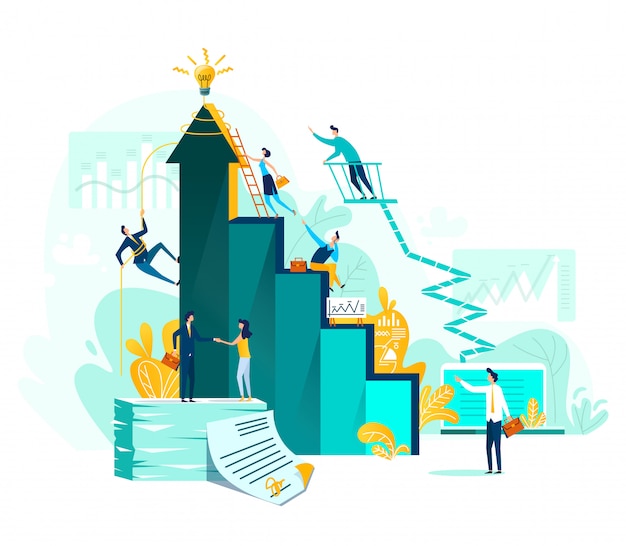 Τεστ αξιολόγησης
3. Ποιος από τους ακόλουθους οργανισμούς δεν είναι οργανισμός της ΕΕ εξειδικευμένος στην ασφάλεια στον κυβερνοχώρο;

α.- ENISA
β.- Ευρωπόλ – Ευρωπαϊκό Κέντρο για εγκλήματα στον κυβερνοχώρο (EC3)
γ.- Εθνικές Μονάδες Ηλεκτρονικού Εγκλήματος
Στη δεκαετία του '80, η επικρατούσα στάση της ΕΕ απέναντι στην ασφάλεια στον κυβερνοχώρο ήταν:

α.- κυρίως οικονομική
β.- απευθύνεται μόνο στην προστασία των πολιτών
γ.- δεν σχετίζεται με τη δημιουργία ενιαίας αγοράς
2. Πόσα σκέλη έχει η ΕΕ στον τομέα της κυβερνοασφάλειας?

α.- 2
β.- 3
γ.- 5
5. Πώς μπορούν να επωφεληθούν οι ευρωπαϊκές ΜΜΕ από τις δραστηριότητες του ENISA; 

α.- ατομική διαβούλευση μέσω διαδικτύου
β.- ελεύθερα διαθέσιμο υλικό στον δικτυακό τόπο του ENISA
γ.- εγγραφή μέλους
4. Ποιος οργανισμός της ΕΕ στηρίζει κυρίως τις ΜΜΕ στον τομέα της κυβερνοασφάλειας:

a.- EASME
b.- ENISA
c.- Cedefop
UNIT 1: EU Framework and Resources for Cybersecurity of SMEs
SOURCES
Carrapico, H., & Farrand, B. (2020). Discursive continuity and change in the time of Covid-19: the case of EU cybersecurity policy. Journal of European Integration, 42(8), 1111-1126.
Christou, G. (2016). Cybersecurity in the European Union: Resilience and adaptability in governance policy. Springer.
ENISA (2021), Cybersecurity for SMEs
ENISA website, Link: https://www.enisa.europa.eu/ 
Verizon (2019), Link: https://enterprise.verizon.com/resources/reports/dbir
Whyte, C. (2021). European Union: Policy, cohesion, and supranational experiences with cybersecurity. In Routledge Companion to Global Cyber-Security Strategy (pp. 201-210). Routledge.
Ευχαριστώ!